Tues., Nov. 26
Erie flow chart...
is the federal court sitting in diversity/alienage (or is there a cause of action with supplemental jurisdiction)?	if no (that is if it is solely federal question)  – no Erie problem- just use federal procedure, provided it is valid**a FRCP might still be invalid under the RDA, e.g. because it abridges enlarges or modifies a federal substantive right
assume now that a federal court entertains a state law action (or an action under the law of another nation)
is the relevant federal procedural law mandated by the U.S. Constitution? e.g. 7th A	if yes it applies
is the relevant federal procedural law a federal statute?	if yes it applies if what it regulates is rationally capable of classification as procedural (arguably procedural)	- Green wonders about the power of Congress to preempt state rules bound up with the state’s cause of action...	- Green also wonders if Congress might use this power to override federal courts’ intrinsically judicial powers (Schiavo)
is the relevant federal procedural law a Fed. R. Civ. P.?if yes only questions are - is what it regulates arguably procedural?and- does it abridge enlarge or modify substantive rights (will discuss later)?
is the relevant federal procedural law common law?	- remember, includes cases in which the federal court simply doesn’t have anything that state law addressesif so first determine if1) state rule is bound up with the cause of action (Byrd) – if so, use state law	- Green wonders whether a state might abuse this power to bind up irrelevant procedural rules2) if not look to	twin aims of Erie		difference leads to forum shopping and ineq. admin. of laws?	countervailing federal interests
back to the FRCP trackespecially § 2072(b)“Such rules shall not abridge, enlarge or modify any substantive right. . . .”
Shady Grove Orthoped. Assoc. V. Allstate (U.S. 2010)
Scalia (with Thomas, Roberts & Sotomayor)
Stevens, concurring
Ginsburg (with Kennedy, Breyer, & Alito), dissenting
Is the relevant federal procedural law a Fed. R. Civ. P.?if yes only questions are - is it arguably procedural and - does it abridge enlarge or modify substantive rights 	(speak of in terms of the three approaches)
Semtek Int'l Inc. v. Lockheed Martin Corp., (U.S. 2001)
- Semtek sues Lockheed in state court in Ca. under Ca. law-the action is removed under diversity- then dismissed on statute of limitations grounds- Semtek then brings an action in state court in Maryland (where there is a longer statute of limitations)- claim precluded?- assume that under federal law a dismissal under statute of limitations grounds has claim preclusive effect- under California law it does not
We think, then, that the effect of the “adjudication upon the merits” default provision of Rule 41(b)...is simply that, unlike a dismissal “without prejudice,” the dismissal in the present case barred refiling of the same claim in the United States District Court for the Central District of California.
in federal common law track- is Ca’s preclusion law bound up with the Ca cause of action?
will difference between federal and state law lead to forum shopping?are there countervailing federal interests?
- P sues D in federal court in diversity in California- P's suit is personal injury due to a defective hot water heater- judgment for P- P subsequently sues D in state court in California for property damages due to the water heater - under California's law of claim preclusion, an action for personal injury and for property damages concern different primary rights- does the California or the federal (transactional) rule concerning the scope of P's claim against D apply?
What if there was no FRCP 4(k)(1)(A)?
Essay Question 7. (30 points)P (a domiciliary of California) sued D University (a for-profit college incorporated in New York with its principal place of business in New York) in federal court in California. P alleged that D University committed fraud under California law by misrepresenting the employment statistics of graduates. The D Corporation brought a counterclaim for defamation against P. P sought to have the counterclaim dismissed under section 23 of the California Code of Civil Procedure, which states as follows:
Section 23(a) The Legislature finds and declares that there has been a disturbing increase in lawsuits brought primarily to chill the valid exercise of freedom of speech and petition for the redress of grievances. The Legislature finds and declares that it is in the public interest to encourage continued participation in matters of public significance, and that this participation should not be chilled through abuse of the judicial process.(b) (1) A cause of action against a person arising from any act of that person in furtherance of the person’s right of petition or free speech in connection with a public issue shall be subject to a special motion to strike, unless the court determines that the claimant has established that there is a probability that he or she will prevail on the claim. (2) In making its determination, the court shall consider the pleadings, and supporting and opposing affidavits stating the facts upon which liability is based. …(d) All discovery proceedings in the action shall be stayed upon the filing of a notice of motion made pursuant to this section. The stay of discovery shall remain in effect until notice of entry of the order ruling on the motion.
The D Corp. argues that section 23 is inapplicable in federal court in California. Who is right and why?
P (a domiciliary of Texas) and the D Corp. (an English corporation with its principal place of business in England) entered into a contract for P to take a cruise from Galveston, Texas to the Cayman Islands. The contract contained a choice-of-forum provision that stated that all suits arising out of the cruise should be brought in England. While boarding the cruise ship in Galveston, P slipped and severely injured himself. P brought suit against the D Corp.  in Texas state court in Galveston under Texas negligence law. The D Corp. removed to the federal district court for the Eastern District of Texas. The D Corp. then made a motion to dismiss, appealing to the choice-of-forum clause. Texas state courts have refused to enforce choice-of-forum clauses of the sort in P and the D Corp.’s contract on grounds of public policy. In the context of actions with federal question and admiralty jurisdiction, federal courts have created a judge-made rule upholding such choice-of-forum clauses, provided that they were freely agreed upon by the parties to the contract. Should the federal court in Texas uphold the choice-of-forum clause and grant the D Corp.’s motion to dismiss?
1404(a) For the convenience of parties and witnesses, in the interest of justice, a district court may transfer any civil action to any other district or division where it might have been brought or to any district or division to which all parties have consented.
federal courts have an inherent power to sanction party/lawyer abuseshould they use the standards for sanctions used by a forum state court?
4.            P sues D under federal antitrust law in the Federal District Court for the District of Connecticut. D defaults and P gets a judgment of $80,000. P then sues D in state court in Connecticut for violations of Connecticut state antitrust law. P’s state court suit concerns the same events as the earlier federal suit. D removes P’s action to federal court in Connecticut. The grounds for removal, D argues, is that the claim preclusive effect of the earlier federal judgment is a question of federal law. Which of the following is most accurate?
a.     The suit will be remanded. Under Semtek International Inc. v. Lockheed Martin Corp., the preclusive effect of the earlier federal judgment is governed by Connecticut state law, not federal law. However, P is probably not claim precluded under Connecticut state law, because D defaulted in the first judgment.
b.     The suit will be remanded. Under Semtek International Inc. v. Lockheed Martin Corp., the preclusive effect of the earlier federal judgment is governed by Connecticut state law, not federal law. However, P is probably not claim precluded under Connecticut law, because there was no federal subject matter jurisdiction for P’s state law antitrust action in the first federal action.
c.     Although the preclusive effect of the earlier federal judgment is governed by federal, not Connecticut, law, the suit will be remanded. Furthermore, according to federal claim preclusion law, P is claim precluded.
d.     Although the preclusive effect of the earlier federal judgment is governed by federal, not Connecticut, law, the suit will be remanded. However, P is not claim precluded under federal law, because D defaulted in the first judgment.
e.    Although the preclusive effect of the earlier federal judgment is governed by federal, not Connecticut, law, the suit will be remanded. However, P is not claim precluded under federal law, because there was no federal subject matter jurisdiction for P’s state law antitrust actions in the first federal action.
1.    P (a citizen of New York) files a complaint against D (a citizen of Wisconsin) in the Federal District Court for the Southern District of New York. P’s suit is for violation of federal securities laws that occurred in Wisconsin. D has never been to the state of New York and has never had any contact with the state. P hires a process server to serve D in Wisconsin. After knocking on the door of D’s home and finding no one there, the server affixes the summons and complaint to D’s front door. This manner of service is valid under New York law but not under Wisconsin law. D makes a pre-answer motion to dismiss for insufficient service of process. Which of the following is most accurate?    a.    D’s motion should succeed. Under Hanna v. Plumer, the federal service rule applies. b.    D’s motion should succeed. Because P’s action has federal question subject matter jurisdiction, the federal service rule applies.c.    D’s motion should succeed. D must be served within the state of New York.d.    D’s motion should succeed. Since the federal service rule was not satisfied, service must be in accordance with Wisconsin law – the law of the state where D was served.e.    D’s motion should not succeed.
5.        P sues D in federal court for damages in a brawl in which P, D and X participated. Which of the following is most likely allowed under the joinder rules in the Federal Rules of Civil Procedure? (Do not consider personal jurisdiction, venue or subject matter jurisdiction in answering this question.) a.     D joins an action against X for the damages D sustained from X in the brawl.b.     D seeks to have X joined as a necessary party.c.     D joins an action against Z for breach of an unrelated contract.d.     P joins an action against Z for breach of an unrelated contract.e.    P joins an action against D for breach of an unrelated contract.
Question 1)     Which of the following causes of action in bold is most likely to have supplemental jurisdiction under 28 U.S.C. § 1367? Assume that the amount requested is the true amount in controversy for that action.a.         P1 (a citizen of New York) and P2 (a citizen of Connecticut) sue D (a citizen of New Jersey) for state law battery in federal court in New Jersey. Both P1 and P2 ask for $200,000 from D. P1 joins a crossclaim against P2 for his damages of $1,000 in the same brawl.
b.         P (a citizen of New York) sues D (a citizen of New Jersey) for state law battery in federal court in New Jersey, asking for $200,000. D joins a counterclaim against P under state law battery for damages of $50,000 caused by P in the same brawl. P joins a third-party complaint against his insurer I (a citizen of New York) under state law for indemnification under P’s insurance contract with I, on the ground that I is liable to P for all or part of P’s liability to D.
c.         P (a citizen of New York) sues D1 (a citizen of New Jersey) for state law battery in federal court in New Jersey, asking for $200,000. Joined to P’s action against D1 is an action under state law battery against D2 (a citizen of New Jersey) for $50,000 for the damages D2 caused P from the same brawl.
d.         P (a citizen of New York) sues D (a citizen of New Jersey) for $50,000 for violation of federal securities law. P joins an action against D for $50,000 for breach of an unrelated contract.
e.         P (a citizen of New York) sues D1 (a citizen of New Jersey) and D2 (a citizen of New York). P's action against D1 is for $1,000,000 under federal antitrust law. P alleges that D1 entered into an agreement in restraint of trade with D2. P's action against D2, which is for $1000, is under New York state antitrust law concerning the same agreement in restraint of trade.
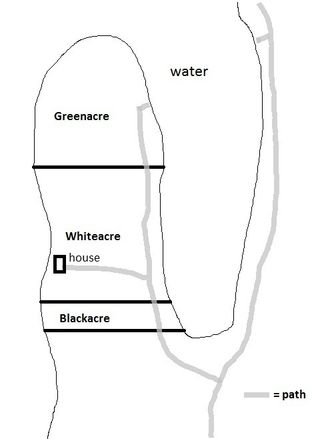 Husband and Wife jointly own Blackacre, which is undeveloped land. X, the owner of Greenacre, used to visit his property—also undeveloped—by boat, without crossing Blackacre or Whiteacre. Then X decided to build a cabin on Greenacre. In the course of this construction, he began using a path to Greenacre through Blackacre and Whiteacre. Husband sued X in ejectment from Blackacre. Wife knew about the litigation but, because she was angry with Husband at the time, did not join. It was determined by the court that X’s inability to get to his property in a commercially reasonable manner by boat entitled X to an easement through Blackacre. (An easement is a right to use another’s property for a particular purpose.) Subsequently Y, the owner of Whiteacre, who had yet to engage in litigation about his property, died and left Husband and Wife Whiteacre in his will. Whiteacre is valuable developed property, with a four bedroom house. In a subsequent suit, Husband and Wife sued X in ejectment from Whiteacre. Wife also joined an action against X in ejectment from Blackacre. X claimed that Wife was precluded from relitigating X’s easement in Blackacre and that both Husband and Wife in their action concerning Whiteacre were precluded from relitigating the fact that he could not get to Greenacre in a commercially reasonable manner by boat. How should the court rule?